Fehérjék szabályozása I.
Allosztérikus szabályozás
Wunderlich Lívius
2019
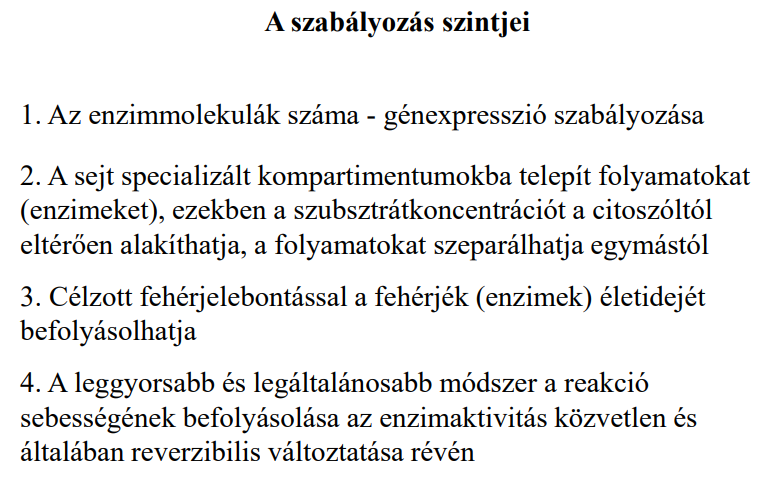 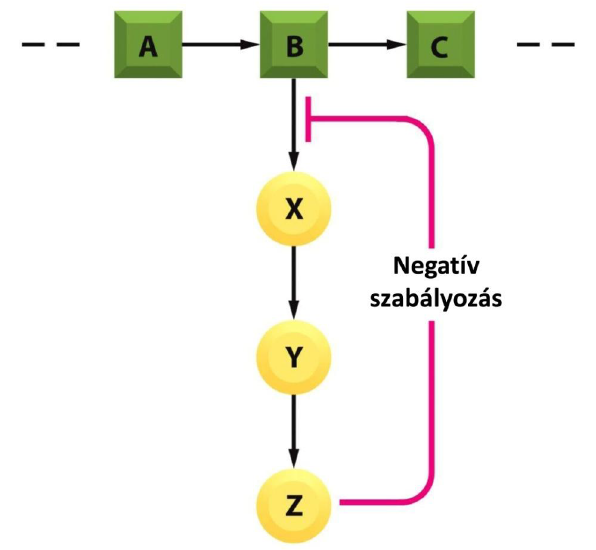 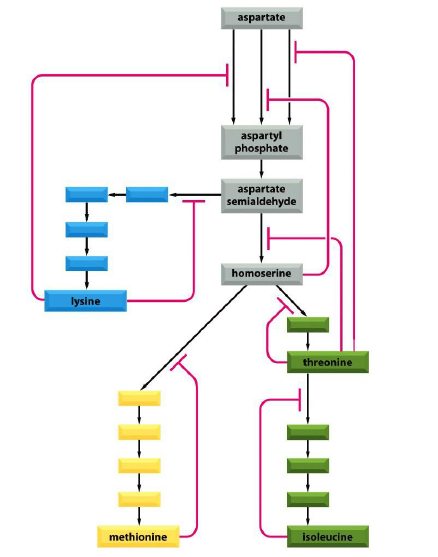 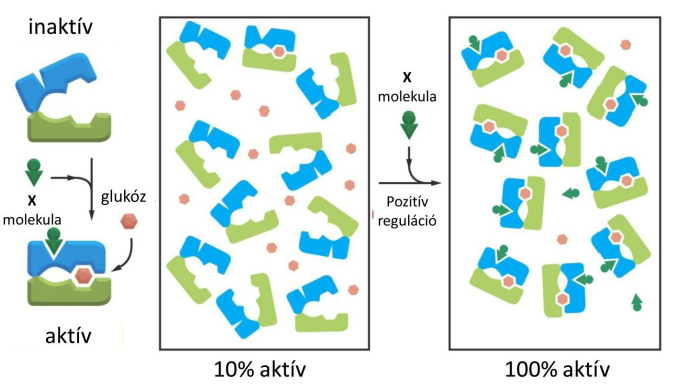 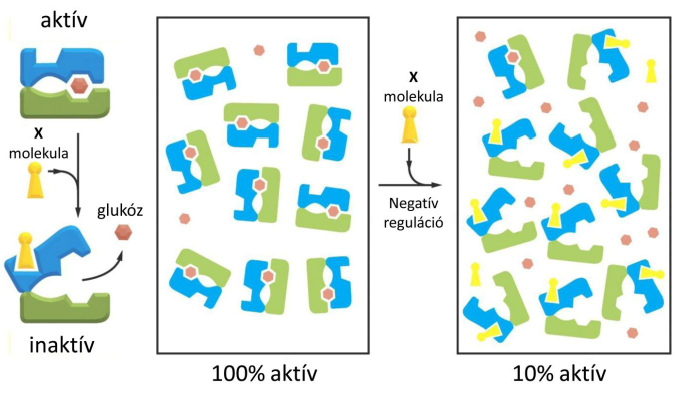 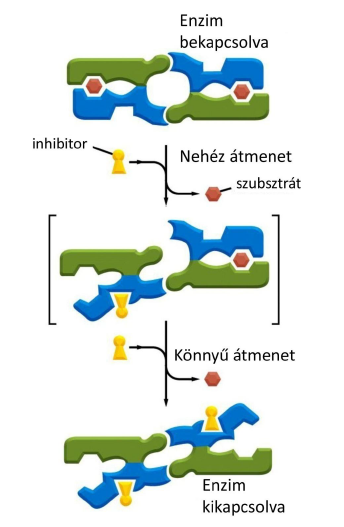 A mioglobin szerkezete
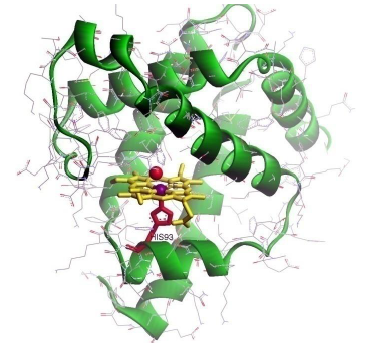 A hemoglobin, mint tetramer
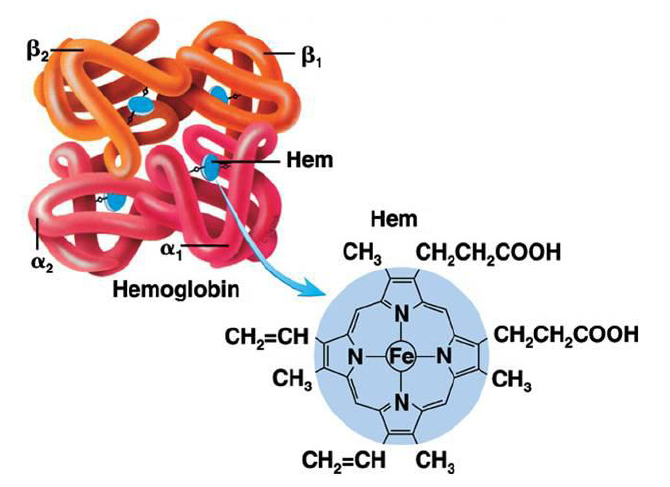 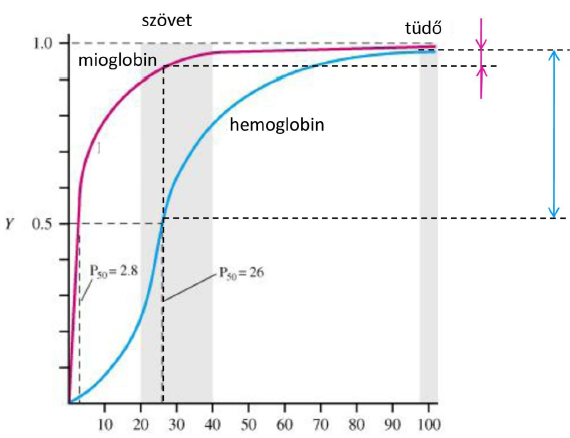 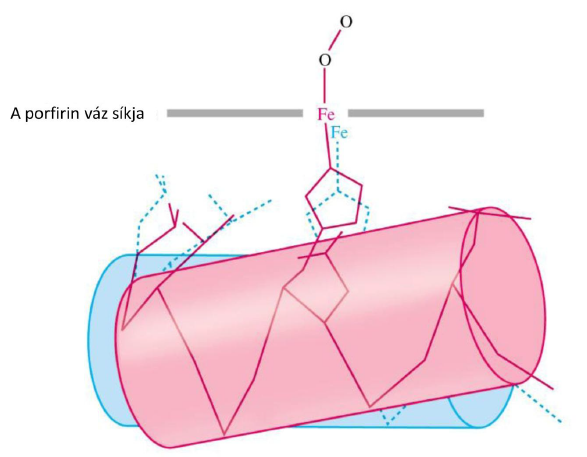 A deoxihemoglobin stabilizátora:
A 2,3-biszfoszfo-glicerát
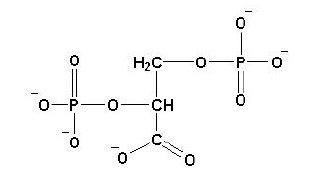 konc.: 4,5 mM, de változik (magaslat)
Magzati hemoglobin: kevésbé köti a 2,3 BPG-t:
Nagyobb affinitással köti az oxigént.
Hb CO2-t és protont is köt, ezáltal csökken az O2 iránti affinitása:
Könnyebben leadja a szövetekben nagy izommunka esetén.
(Bohr effektus)
A Bohr effektus
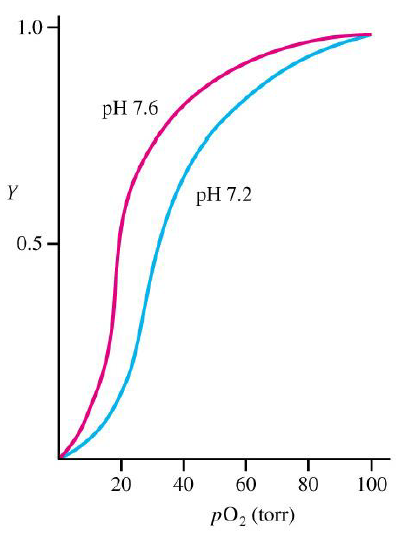